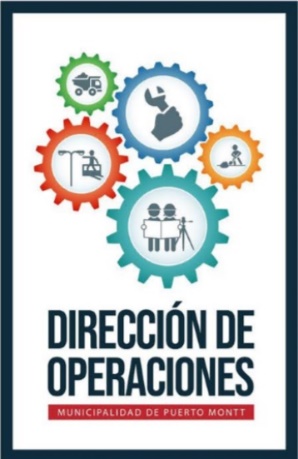 Dirección de Operaciones
Puerto Montt, martes 24 de abril del 2023
[Speaker Notes: Mas de un año aprox.
Destacar que ha mejorado la coordinación entre los entes relacionados.]
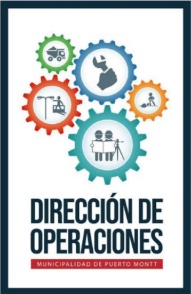 Puntos para dialogar
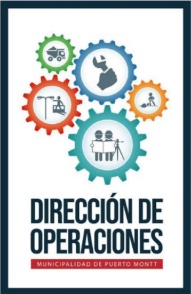 Ubicación: Instalación refugio peatonal Las Quemas.
Fecha instalación: 09 de noviembre 2022
Orden de compra asociada: 2324-1468-SE22/2324-1469-SE22/2324-1433-SE22
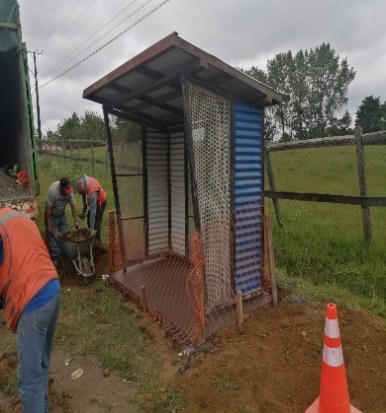 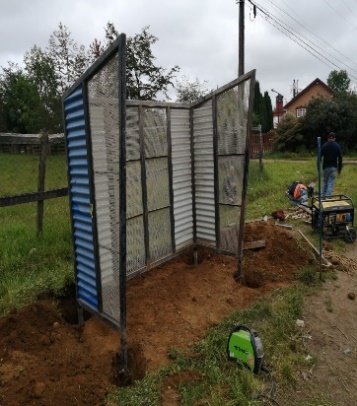 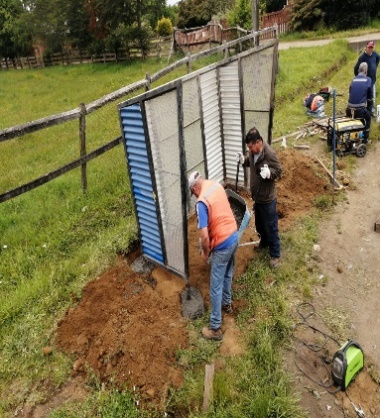 Ubicación: Instalación refugio peatonal en calle Gral. Merino Benítez, Población Pichi Pelluco. (frente a escuela Arturo Prat)
Fecha instalación: 25 de noviembre 2022
Orden de compra asociada: 2324-1468-SE22/2324-1469-SE22/2324-1433-SE22
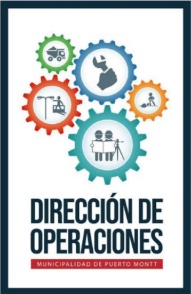 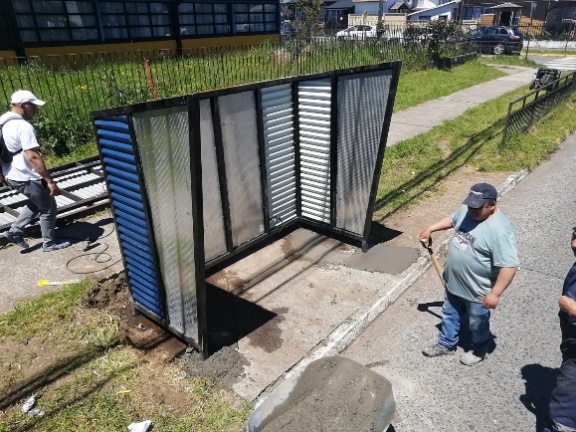 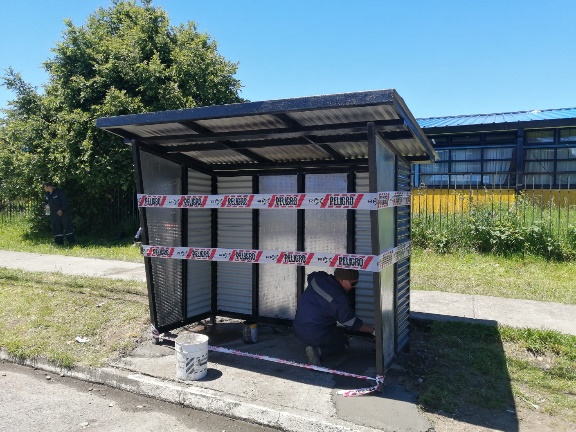 Ubicación: Instalación refugio peatonal en calle Ecoglita con Lapislazuli, Población Mirador del Sol.
Fecha instalación: 02 de diciembre 2022
Orden de compra asociada: 2324-1468-SE22/2324-1469-SE22/2324-1433-SE22
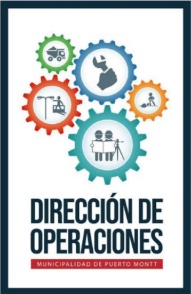 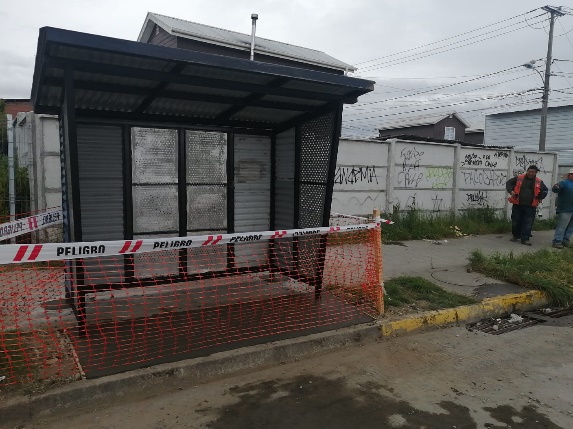 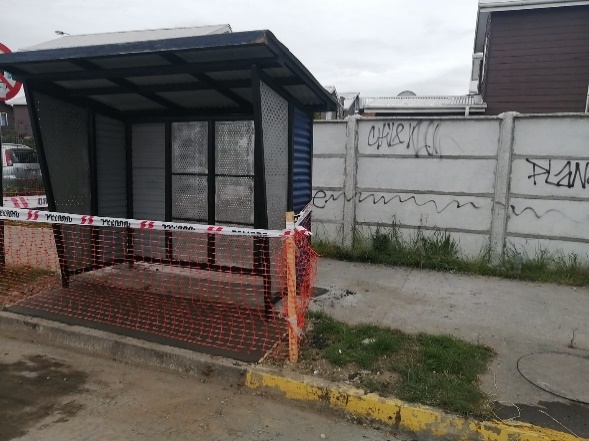 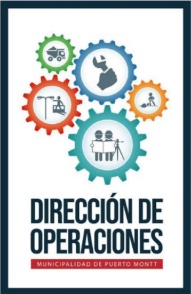 Ubicación: Instalación refugio peatonal en calle Serpentinita con Anortosita, Población Valle del Sur. 
Fecha instalación: 06 de diciembre 2022
Orden de compra asociada: 2324-1468-SE22/2324-1469-SE22/2324-1433-SE22
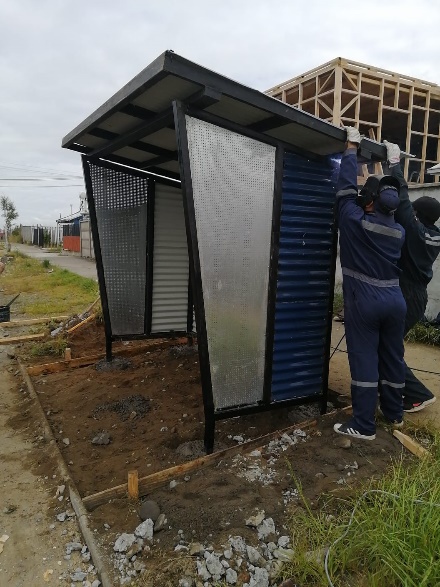 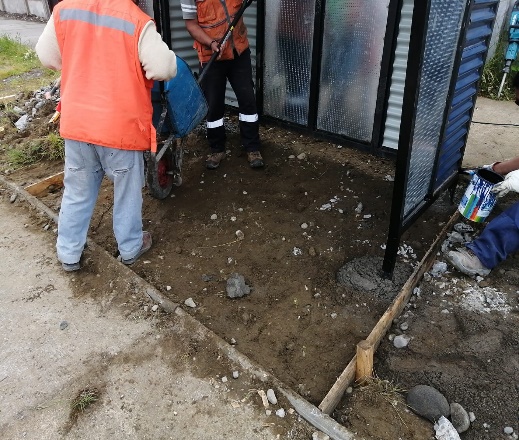 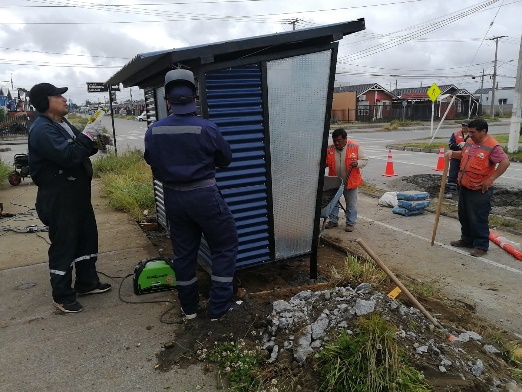 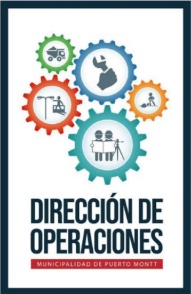 Ubicación: Instalación de (dos) refugios peatonales en sector Rio Blanco, Correntoso.
Fecha instalación: 06 de diciembre 2022
Orden de compra asociada: 2324-1468-SE22/2324-1469-SE22/2324-1433-SE22
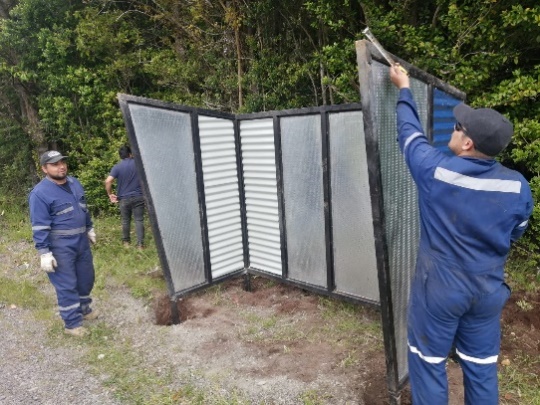 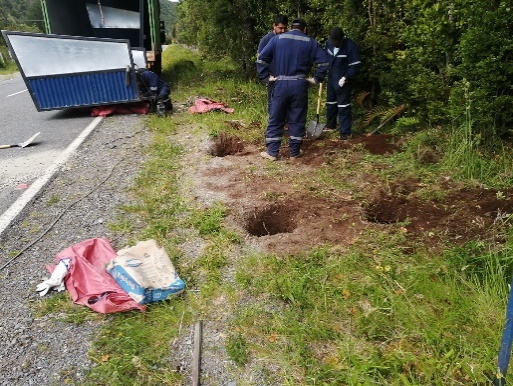 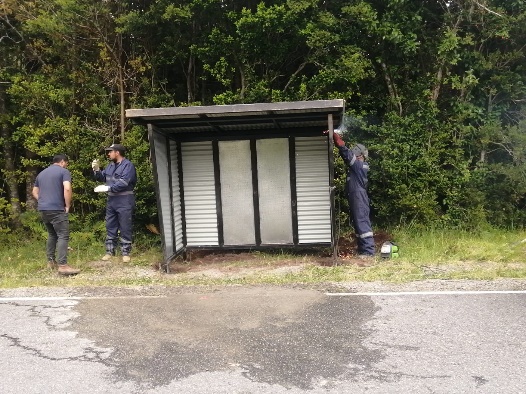 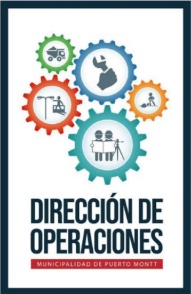 Ubicación: Instalación refugio peatonal en ruta 7, km 27, Villa Santo Domingo, Metri.
Fecha instalación: 06 de enero 2023
Orden de compra asociada: 2324-1468-SE22/2324-1469-SE22/2324-1433-SE22
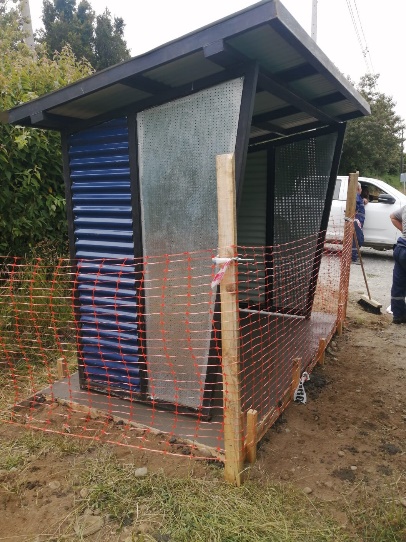 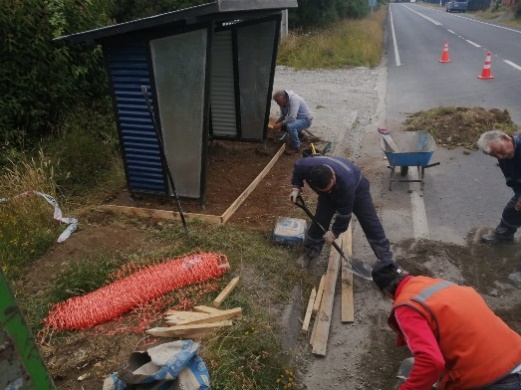 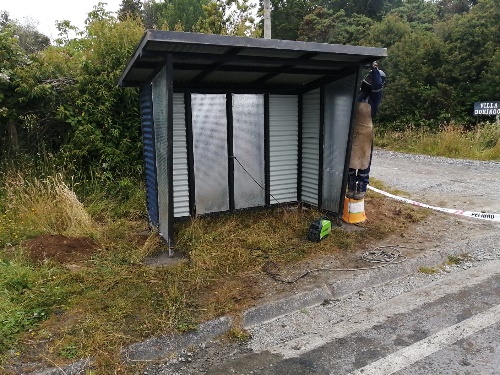 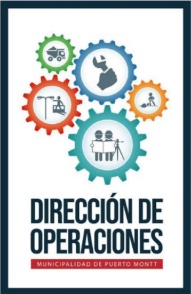 Ubicación: Instalación refugio peatonal Pichiquillaipe.
Fecha instalación: 22 de marzo   2023
Orden de compra asociada: 2324-1468-SE22/2324-1469-SE22/2324-1433-SE22
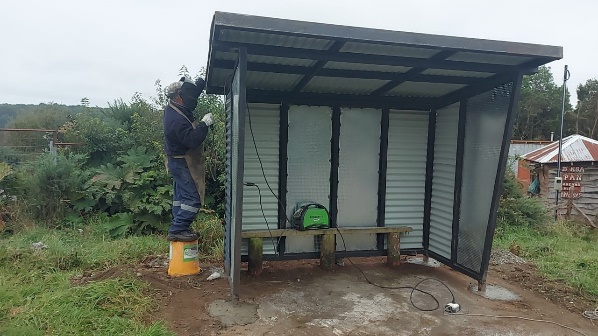 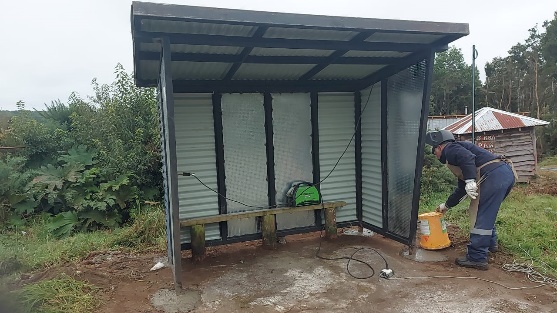 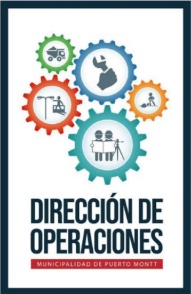 Ubicación: Instalación refugio peatonal Senda Sur frente pasaje Rio Cisnes.
Fecha instalación: 04 de abril 2023
Orden de compra asociada: 2324-1468-SE22/2324-1469-SE22/2324-1433-SE22
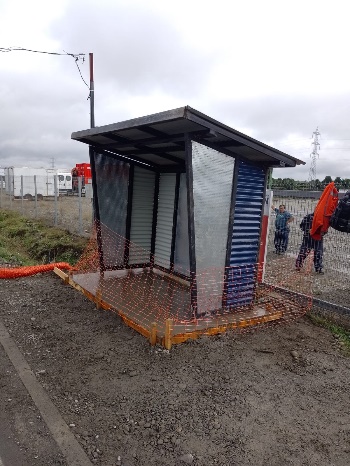 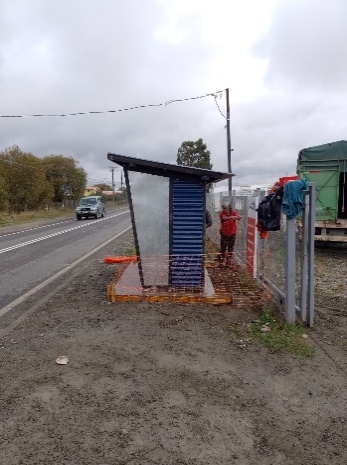 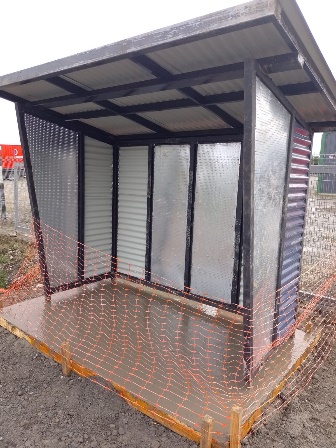 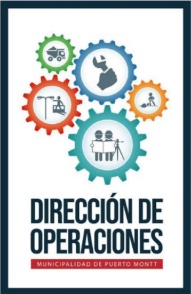 Ubicación: Instalación refugio peatonal  Laguna sin nombre  s/n
Fecha instalación: 14 de abril 2023
Orden de compra asociada: 2324-1468-SE22/2324-1469-SE22/2324-1433-SE22
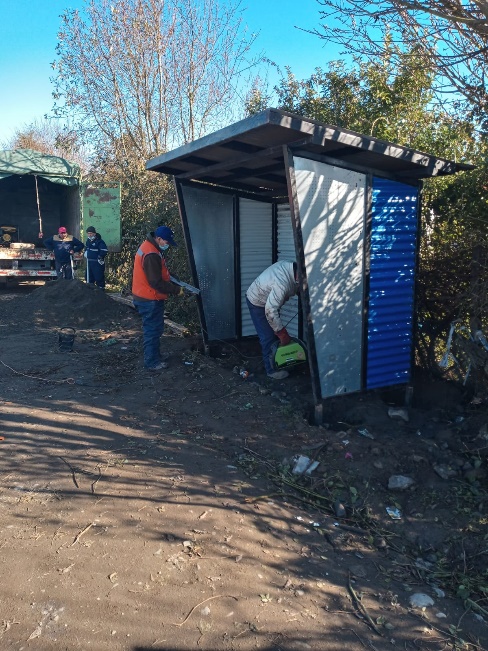 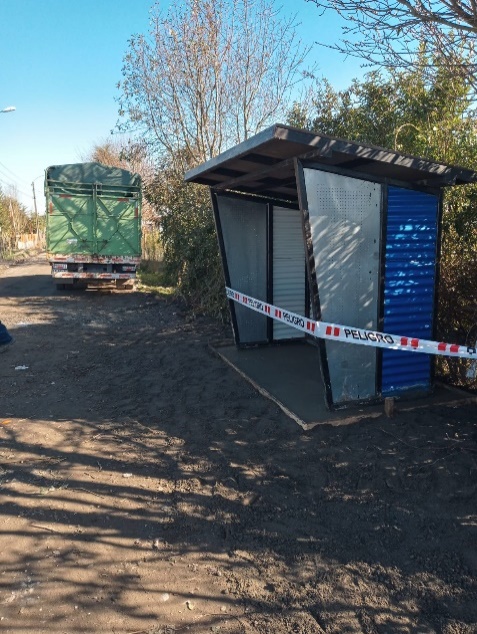 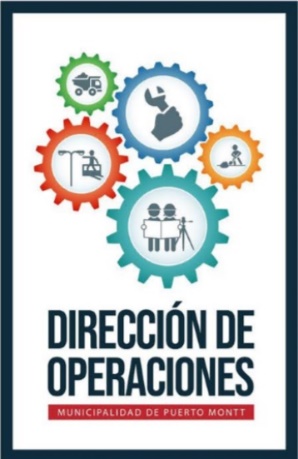 Dirección de Operaciones
Puerto Montt, martes 24 de abril del 2023
[Speaker Notes: Mas de un año aprox.
Destacar que ha mejorado la coordinación entre los entes relacionados.]